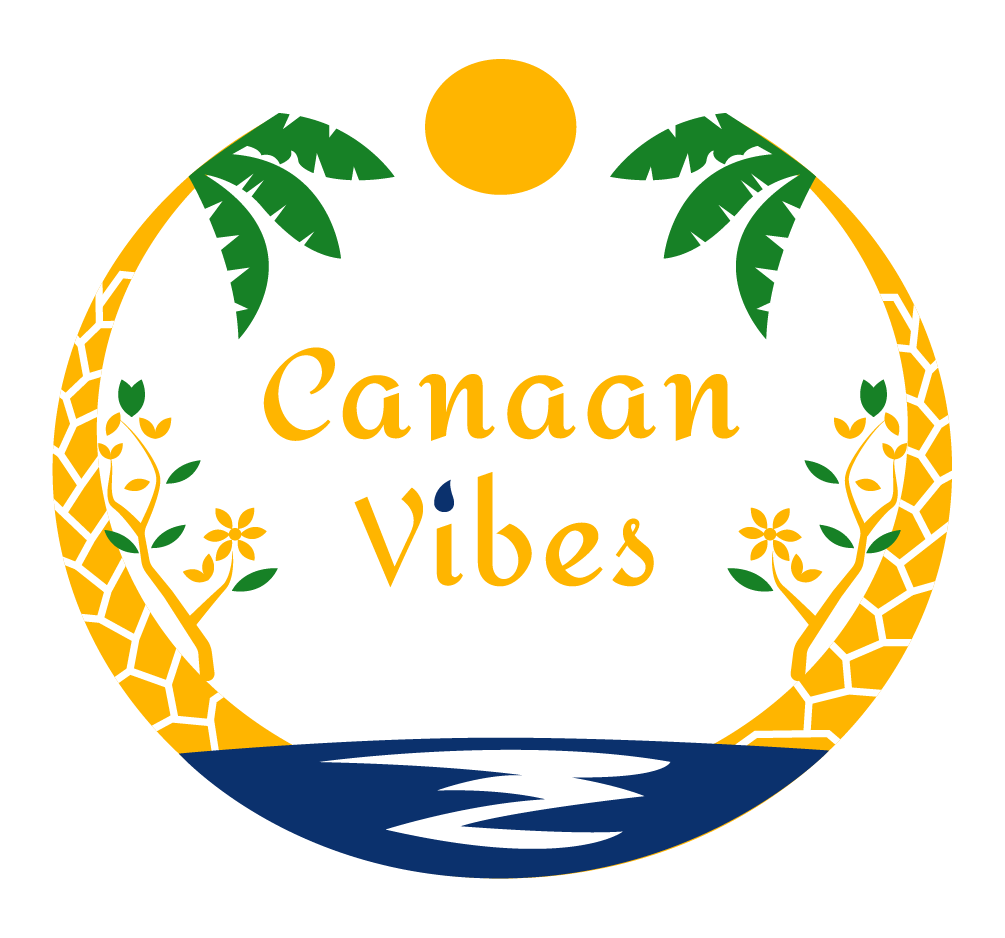 M0007
UNDERSTANDING AND MANAGING
MENOPAUSE
Please Read
DISCLAIMER
This program is not intended to provide medical advice, diagnosis, or treatment. It should not be construed as a substitute for professional medical consultation, diagnosis, or therapy. The program and any associated materials, including vitamin or mineral regimens, are for informational purposes only.
Participants are strongly advised to consult a licensed medical professional before undertaking the program or applying any recommendations therein. No guarantees or warranties, express or implied, are made regarding the program's effectiveness or suitability for individual needs. The authors disclaim all liability for any outcomes resulting from the use of this program.
By engaging with this program, participants acknowledge and accept these terms.
Module 7: Emotional and Mental Health
Strategies for Emotional Resilience and Cognitive Clarity
Objective: Address emotional well-being and mental health challenges during menopause.
1. The Impact of Hormones on Mental Health
Hormonal Shifts and Mood Changes
Declining estrogen during menopause directly impacts neurotransmitters like serotonin, which regulates mood. Common symptoms include:
Irritability and mood swings.
Increased feelings of sadness or anxiety.
Difficulty managing stress.
Cognitive Changes (“Brain Fog”)
Many women experience memory lapses and difficulty concentrating.
Hormonal Role: Reduced estrogen affects the hippocampus, a brain region tied to memory.
Symptoms: Forgetfulness, mental fatigue, and slower processing.
Why Mental Health Matters
Untreated mental health challenges can exacerbate other symptoms of menopause, leading to:
Poor sleep quality.
Strained relationships.
Reduced overall well-being.
2. Managing Anxiety, Depression, and Brain Fog
Cognitive Behavioral Therapy (CBT)
CBT is an effective tool for managing anxiety and depression. It involves:
Identifying negative thought patterns.

Reframing unhelpful beliefs.

Developing healthier coping strategies.
Mindfulness Practices
Mindfulness helps reduce stress and improve focus.
Meditation: Practice 5–10 minutes daily for clarity and calm.
Breathing Exercises: Deep, controlled breathing lowers cortisol levels and promotes relaxation.
Memory Exercises
To combat brain fog, engage in activities that challenge the mind:
Crossword puzzles and Sudoku.

Learning a new language or skill.

Playing memory-based games.
The Role of Physical Activity
Exercise boosts endorphins, improves mood, and supports cognitive function.
Aerobic activities like walking or cycling enhance brain health.
Strength training aids memory and reduces anxiety.
Nutrition for Mental Health
Certain nutrients play a critical role in emotional and cognitive 
well-being:
Omega-3s: Found in salmon and walnuts to support brain health.

Magnesium: Reduces anxiety and supports sleep.

Vitamin B12: Vital for cognitive function and energy.
3. Building Emotional Resilience
Journaling for 
Self-Reflection
Journaling allows you to process emotions and identify stressors. Prompts include:
“What made me feel grateful today?”
“What challenges did I face, and how did I overcome them?”
Keep a gratitude journal.
Share appreciation with loved ones.
Practicing Gratitude
Gratitude exercises shift focus from challenges to positives.
Strengthening Social Connections
Support from friends, family, or groups can improve emotional resilience.
Join Support Groups: Share experiences with others navigating menopause.
Engage in Activities: Hobbies or volunteering help reduce feelings of isolation.
4. Integrating Mental Health into Daily Life
Establishing a Routine
A structured daily routine helps stabilize mood and manage stress. Include:

Regular wake-up and sleep times.

Dedicated time for relaxation or hobbies.
Setting Achievable Goals
Break larger tasks into smaller, manageable steps to reduce overwhelm.

Focus on one or two priorities daily.

Celebrate small wins to build confidence.
Seeking Professional Support
Professional guidance can make a significant difference.

Therapists and counselors provide personalized strategies.

Support groups offer shared understanding and encouragement.
5. Overcoming Barriers
Breaking the Stigma Around Mental Health
Many women hesitate to seek help due to stigma. 
Remember:

Emotional challenges are a natural part of menopause for many.

Seeking support is a sign of strength, not weakness.
Addressing Common Challenges
Barriers like time, cost, and lack of knowledge can impede mental health care. Solutions include:

Online therapy for accessibility.

Sliding scale options for affordability.

Community resources like free support groups.
6. Practical Tools and Strategies
Creating a Support Network
Build a team of supportive people, including:
Trusted friends or family members.
Healthcare providers or therapists.
Combining Strategies for Success
Integrate emotional health tools into your lifestyle:
Pair mindfulness with regular exercise.

Use journaling alongside professional therapy.

Stay consistent with routines for long-term benefits.
Hormonal shifts affect mood and cognition, but targeted strategies can help.
Key Takeaways
Mindfulness, exercise, and nutrition support emotional resilience.
Seek professional and social support to navigate challenges effectively.
Well Done
You are now ready to move on to the workbook and journal.